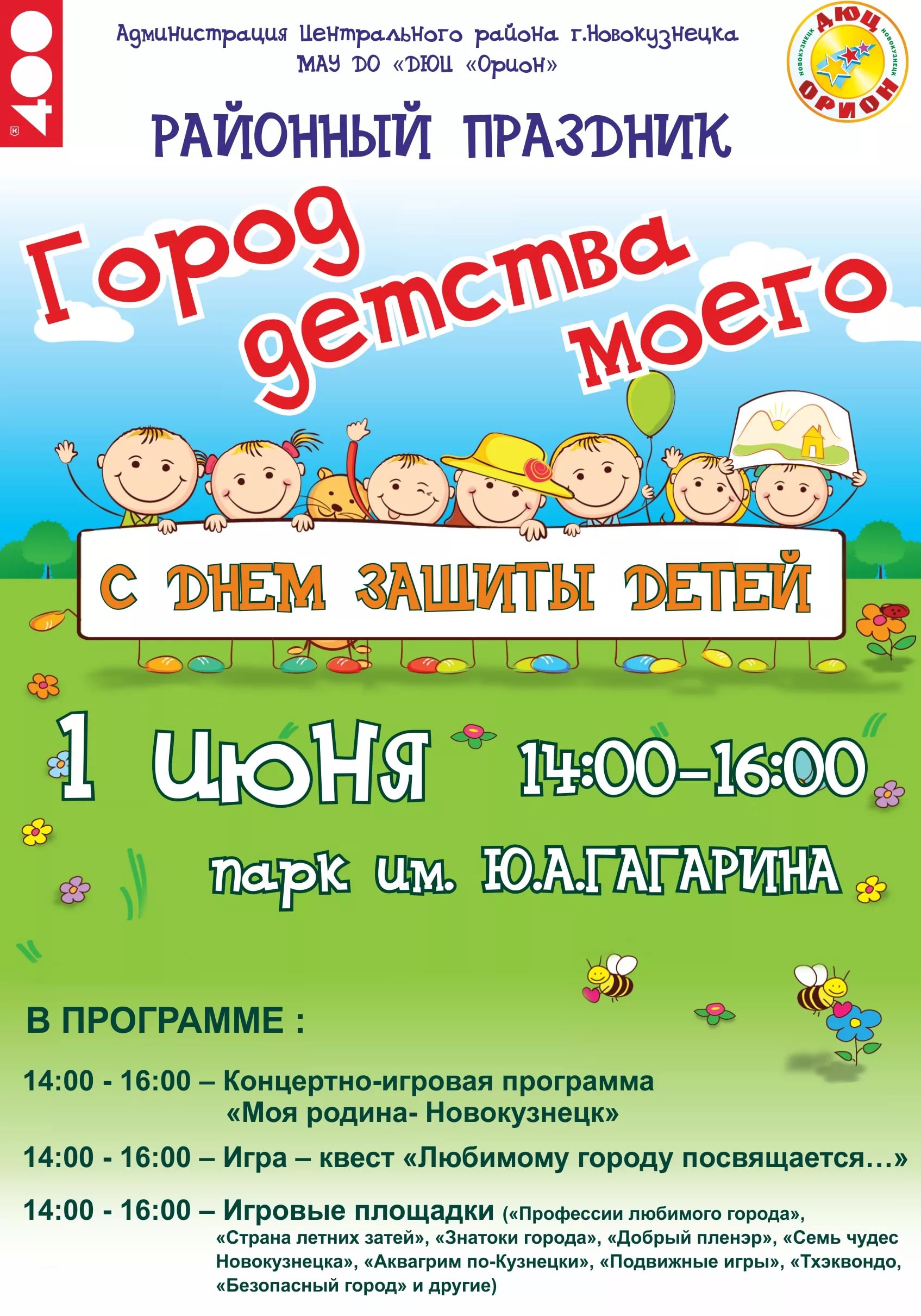 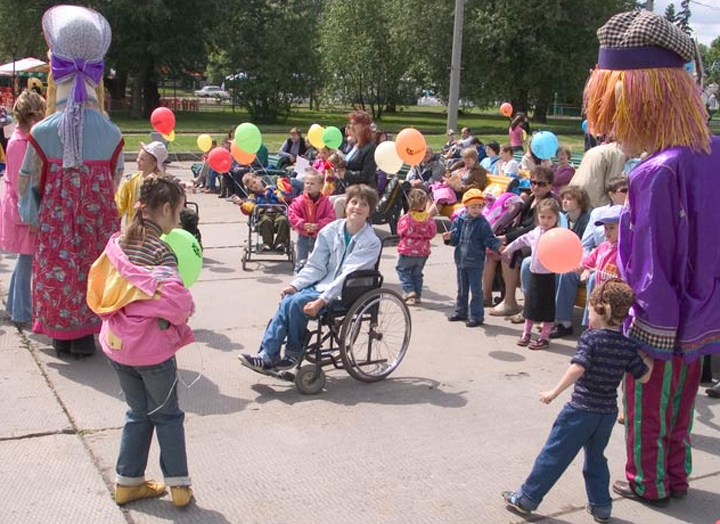 «Яркие ладошки», «Веселые пальчики»
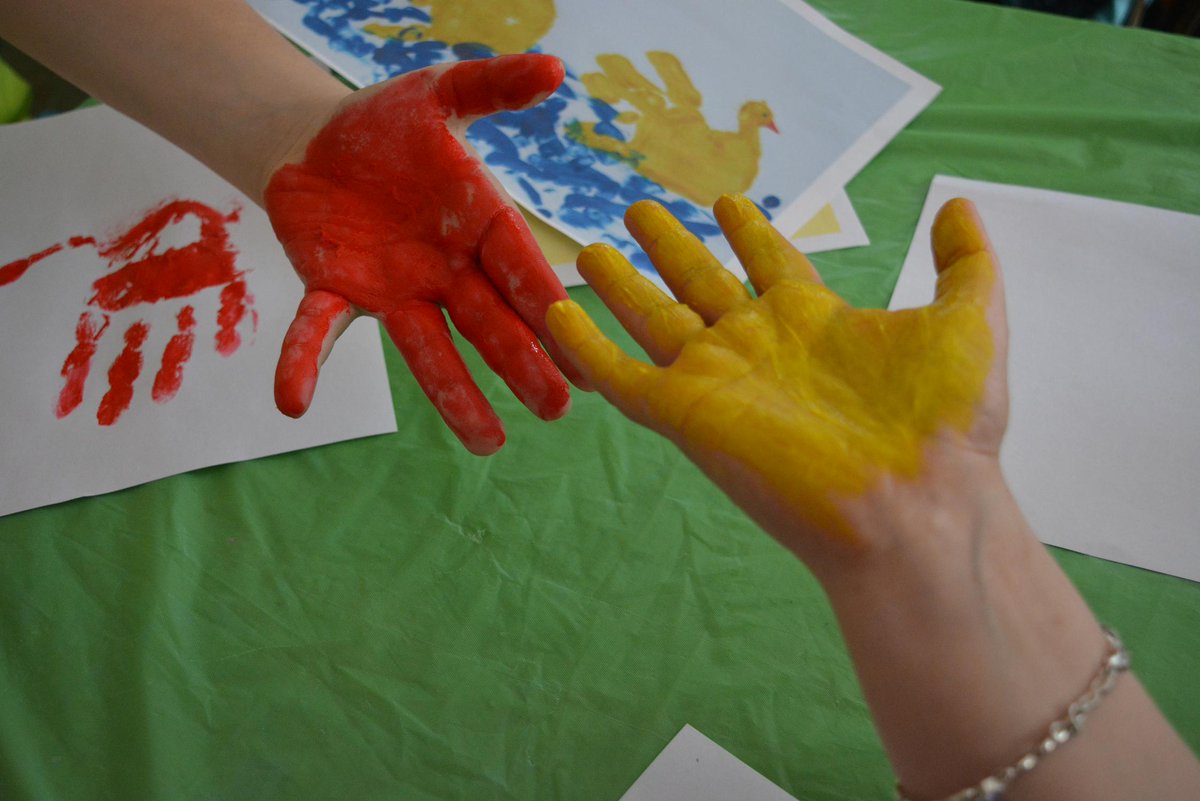 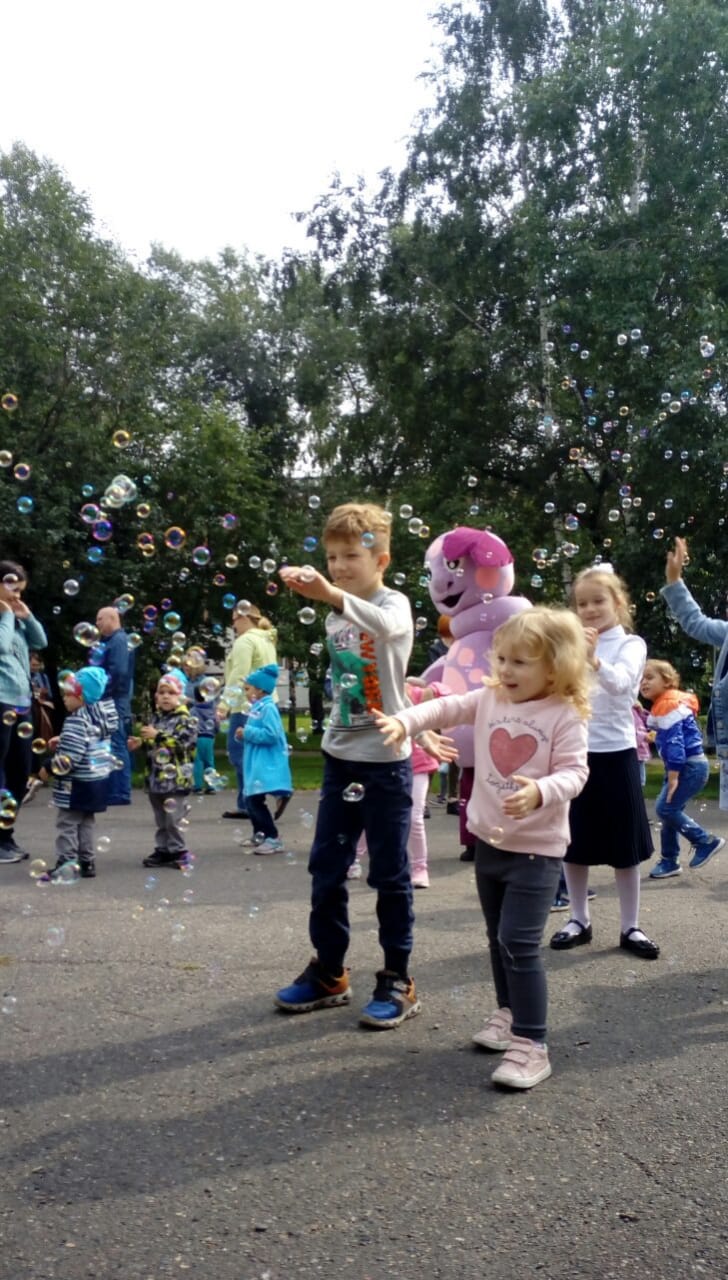 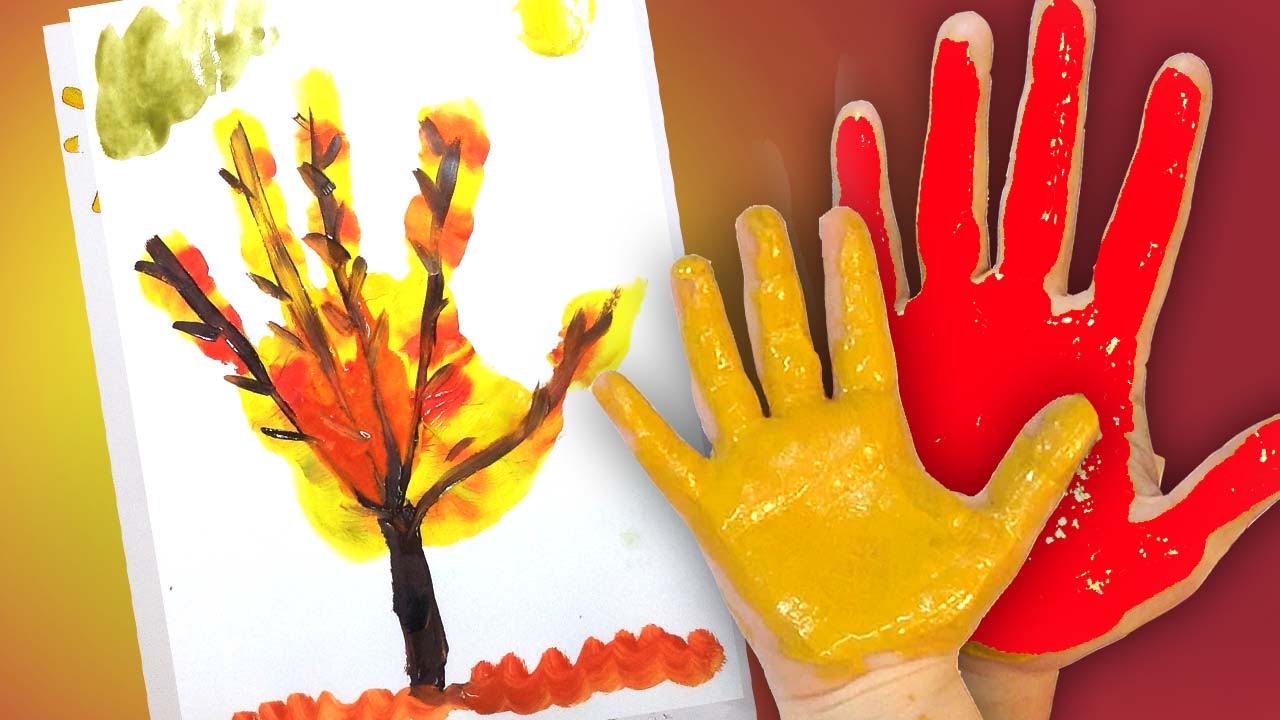